Цели на 2025 ГОД
Gabriela Ionascu
UNAIDS
При разработке целей на 2025 г. во главу угла были поставлены интересы людей, живущих с ВИЧ, и сообществ, подверженных риску инфицирования ВИЧ.
Инвестиционная структура для разработки целей по борьбе со СПИДом на 2025 г.
Три ключевые инструмента реализации
Социальные инструменты реализации
Инструменты реализации, касающиеся предоставления услуг
Системные инструменты реализации
Социальные инструменты реализации
Законы, принципы и кампании по просвещению общественности, направленные на то, чтобы устранить стигматизацию и дискриминацию, которые все еще окружают ВИЧ, расширить права и возможности женщин и девочек, с тем чтобы они могли отстаивать свои права на сексуальное и репродуктивное здоровье, и положить конец маргинализации людей, которым грозит повышенный риск инфицирования ВИЧ. Этот пункт также включает в себя мероприятия, направленные на преодоление стигмы среди медицинских работников и полиции.
Инструменты реализации, касающиеся предоставления услуг
Стратегии, которые привлекают людей к оказанию услуг или предоставляют эти услуги, эти инструменты включают взаимосвязь или интеграцию услуг, дифференцированное предоставление услуг и услуги при ведущем участии сообществ.
Системные инструменты реализации
Инфраструктура и системы, имеющие важнейшее значение для эффективного предоставления услуг, включая помещения, оборудование и системы для стратегического планирования, составления бюджета, управления человеческими ресурсами, мониторинга и оценки, а также средства связи
Первостепенные цели на 2025 г
Сексуальное и репродуктивное здоровье и права в рамках целей по противодействию СПИДу на 2025 г.
Шесть показателей «95» для оказания комплексных услуг по противодействию ВИЧ
Между профилактикой, диагностированием и лечением ВИЧ, профилактикой передачи ВИЧ от матери к ребенку, а также услугами по обеспечению сексуального и репродуктивного здоровья отсутствуют четкие границы
Цели тестирования на ВИЧ и лечения
К 2025 г. достигнуты целевые показатели тестирования и лечения 95–95–95 среди людей, живущих с ВИЧ, в рамках всех субпопуляций и возрастных групп.
Подробные цели тестирования и лечения
Подробные цели для услуг по обеспечению сексуального и репродуктивного здоровья и устранения вертикальной передачи ВИЧ
Пороговые значения для приоритизации методов профилактики ВИЧ для людей с повышенным риском инфицирования
Подробные цели по профилактике ВИЧ для ключевых групп населения
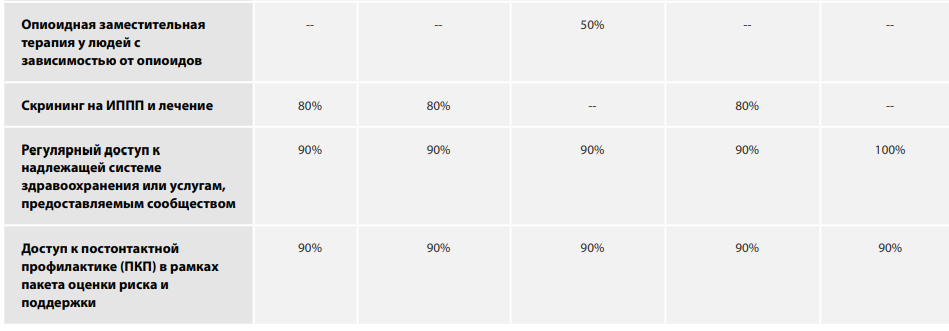 Подробные цели по профилактике ВИЧ для общей популяции
Менее чем в 10 % стран существуют карательные правовые и политические условия, которые запрещают или ограничивают доступ к услугам
К 2025 г. менее 10 % стран криминализируют сексбизнес, хранение небольшого количества наркотиков, однополые сексуальные отношения, передачу ВИЧ, контакт с ВИЧ-инфицированным или сокрытие такого контакта.
 К 2025 г. менее чем в 10 % стран не хватает механизмов оповещения о насилии и дискриминации, а также обращения за защитой нарушенных прав для людей, живущих с ВИЧ, и ключевых групп населения. 
К 2025 г. менее 10 % людей, живущих с ВИЧ, и ключевых групп населения не имеют достаточного доступа к правовой помощи.  К 2025 г. более 90 % людей, живущих с ВИЧ, права которых были ущемлены, обратились за защитой нарушенных прав.
К 2025 г. более 90 % людей, живущих с ВИЧ, права которых были ущемлены, обратились за защитой нарушенных прав.
Менее 10 % людей в ключевых группах населения и людей, живущих с ВИЧ, сталкиваются с дискриминацией и стигматизацией.
К 2025 г. менее 10 % людей, живущих с ВИЧ, сообщают о внутренней стигматизации. 
К 2025 г. менее 10 % людей, живущих с ВИЧ, сообщают о столкновении со стигматизацией и дискриминацией в лечебных учреждениях и местах общественного пользования. 
К 2025 г. менее 10 % ключевых групп населения (например, мужчины-геи и другие мужчины, имеющие сексуальные контакты с мужчинами, работники секс-бизнеса, трансгендерные лица и люди, употребляющие инъекционные наркотики) сообщают о столкновении со стигматизацией и дискриминацией.
К 2025 г. менее чем у 10 % населения в целом наблюдается дискриминационное отношение к людям, живущим с ВИЧ.
Менее 10 % людей в ключевых группах населения и людей, живущих с ВИЧ, сталкиваются с дискриминацией и стигматизацией.
К 2025 г. менее 10 % работников сферы здравоохранения испытывают отрицательное отношение к людям, живущим с ВИЧ. 
К 2025 г. менее 10 % работников сферы здравоохранения испытывают отрицательное отношение к ключевым группам населения.  
К 2025 г. менее 10 % сотрудников правоохранительных органов испытывают отрицательное отношение к ключевым группам населения.
Менее 10 % женщин, девушек, людей, живущих с ВИЧ, и ключевых групп населения сталкиваются с насилием и гендерным неравенством.
К 2025 г. менее 10 % женщин и девушек подвергаются сексуальному насилию со стороны своего партнера.
К 2025 г. менее 10 % ключевых групп населения (например, мужчины-геи и другие мужчины, имеющие сексуальные контакты с мужчинами, работники секс-бизнеса, трансгендерные лица и люди, употребляющие инъекционные наркотики) подвергаются физическому или сексуальному насилию. 
 К 2025 г. менее 10 % людей, живущих с ВИЧ, сталкиваются с физическим или сексуальным насилием.
К 2025 г. менее 10 % людей поддерживают неравноправные гендерные нормы. 
 К 2025 г. более 90 % услуг по борьбе с ВИЧ учитывают гендерные аспекты
Конкретные цели интеграции
Оценка влияния внутренней стигматизации на последовательные этапы лечения
Осведомленность о своем статусе, лечение и супрессию вируса. Если предположить, что глобальных целевых показателей 95–95–95 можно достичь только при отсутствии внутренней стигматизации, то для лиц с внутренней стигматизацией максимальные значения, вероятно, составят 83–79–84 (как показано в таблице далее)
Спасибо за внимание! 
Ссылка на публикацию Преодоление пандемий — Ставя интересы людей в центр внимания — Доклад ко всемирному дню борьбы со СПИДом | 2020 г | ЮНЭЙДС (unaids.org)